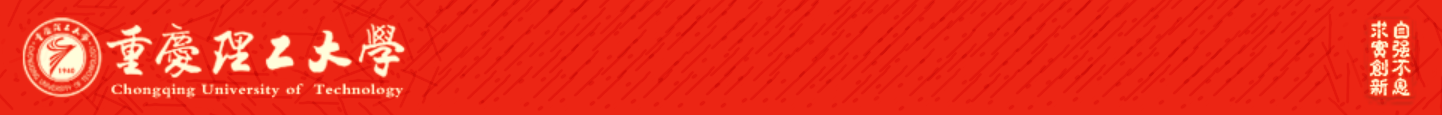 Chongqing University of Technology
ATAI
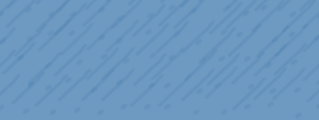 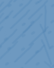 Advanced Technique of Artificial  Intelligence
Chongqing University of Technology
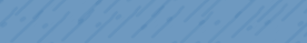 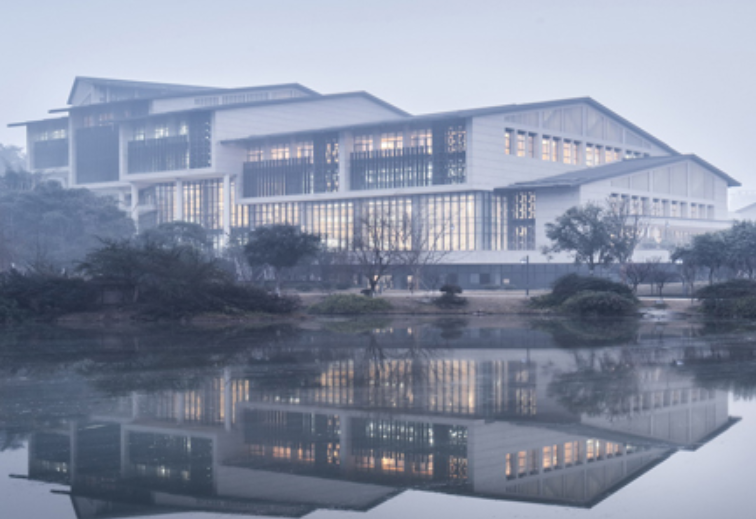 Personalized Transformer for Explainable Recommendation（ACL 2021 ）
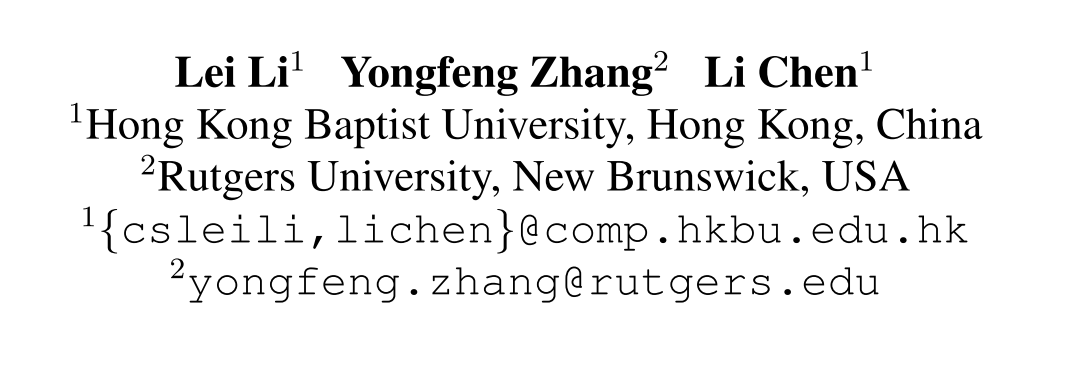 Code  https://github.com/lileipisces/PETER
彭展望
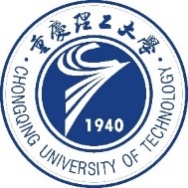 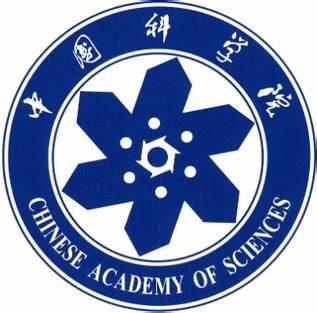 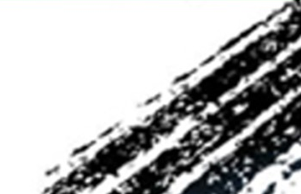 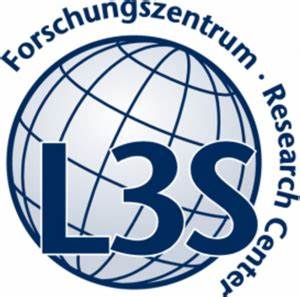 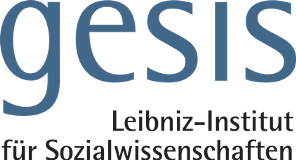 1
Outline
Introduction
Related Work
Method
Experiment
Conclusion
Introduction
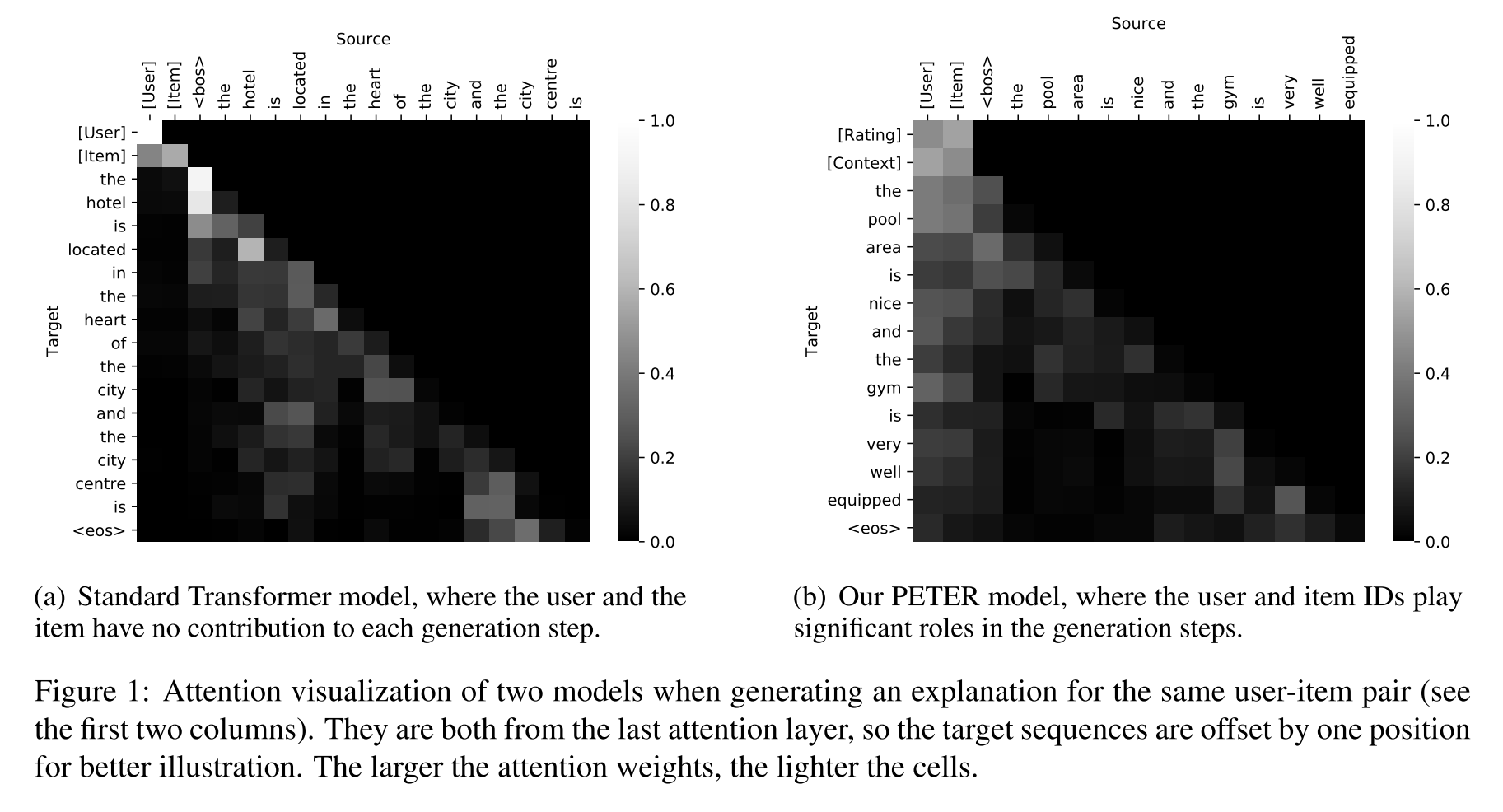 Method
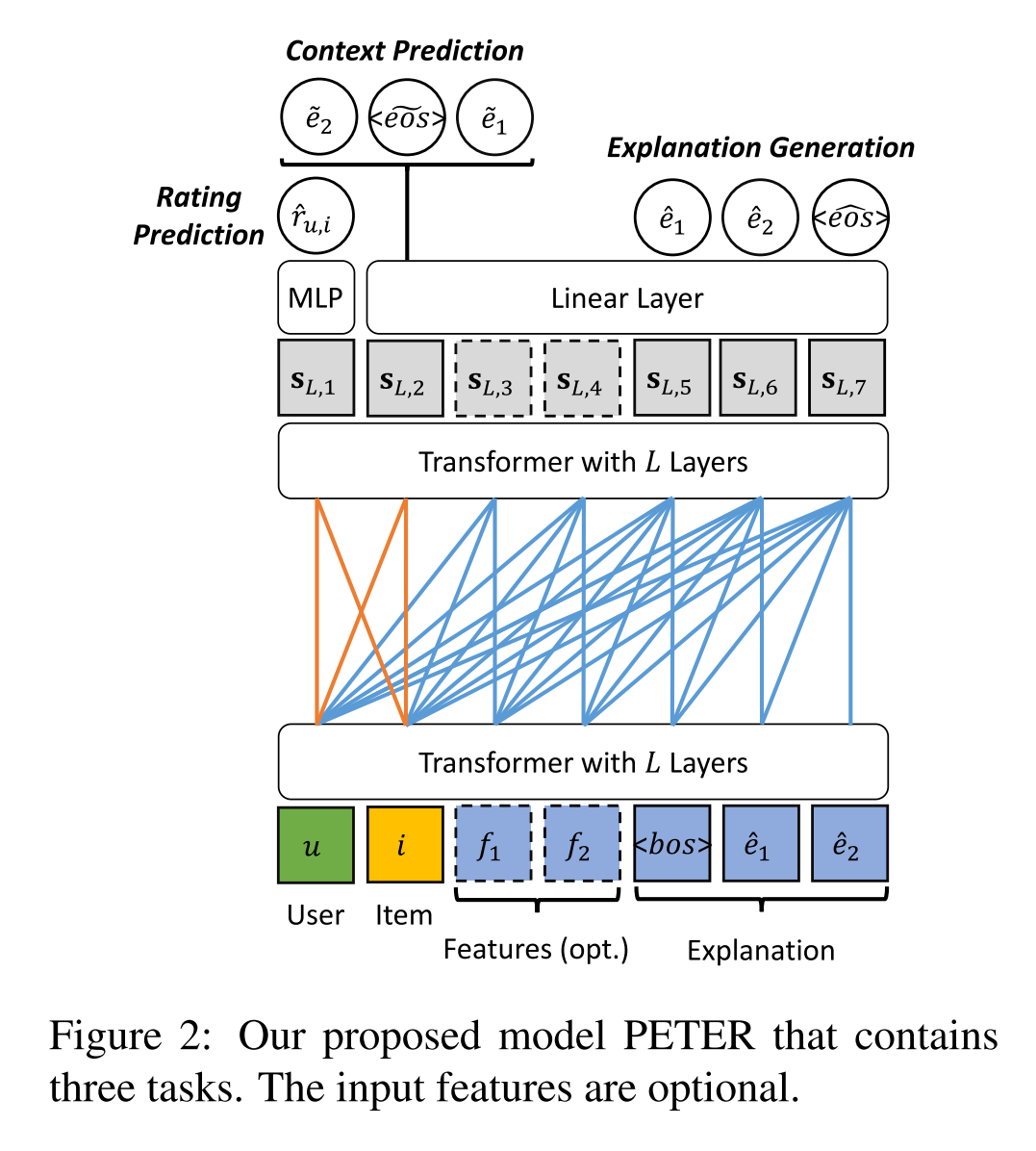 Input:
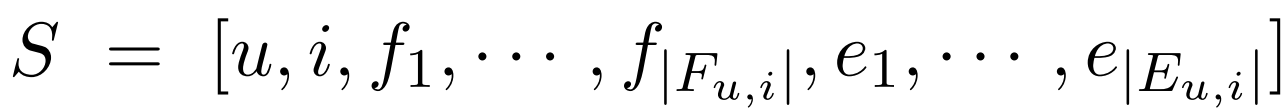 positional representation:
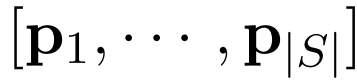 S+positional representation:
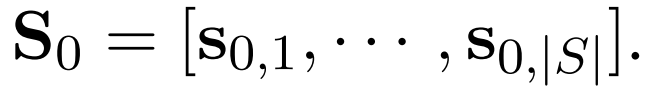 Method
Transformer and Attention Masking:
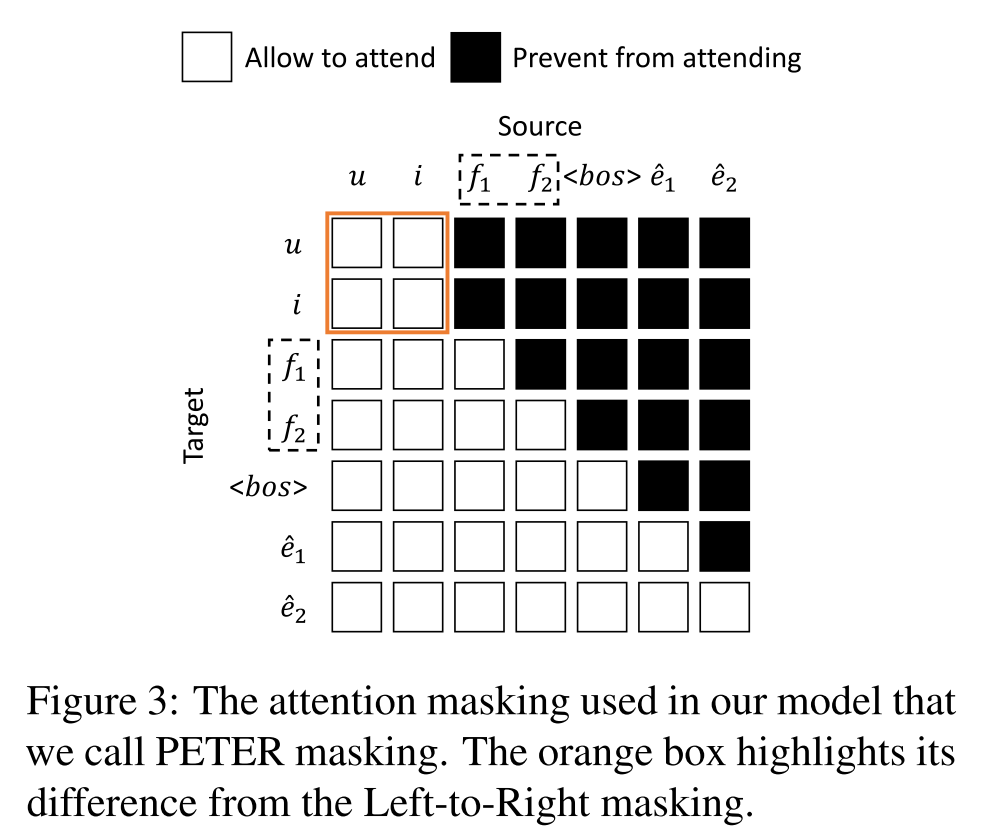 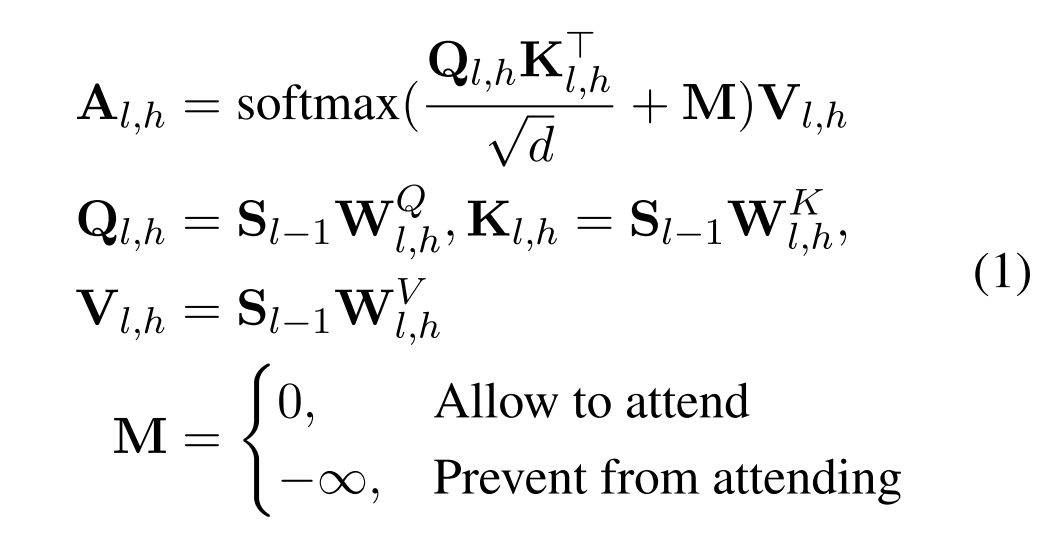 Method
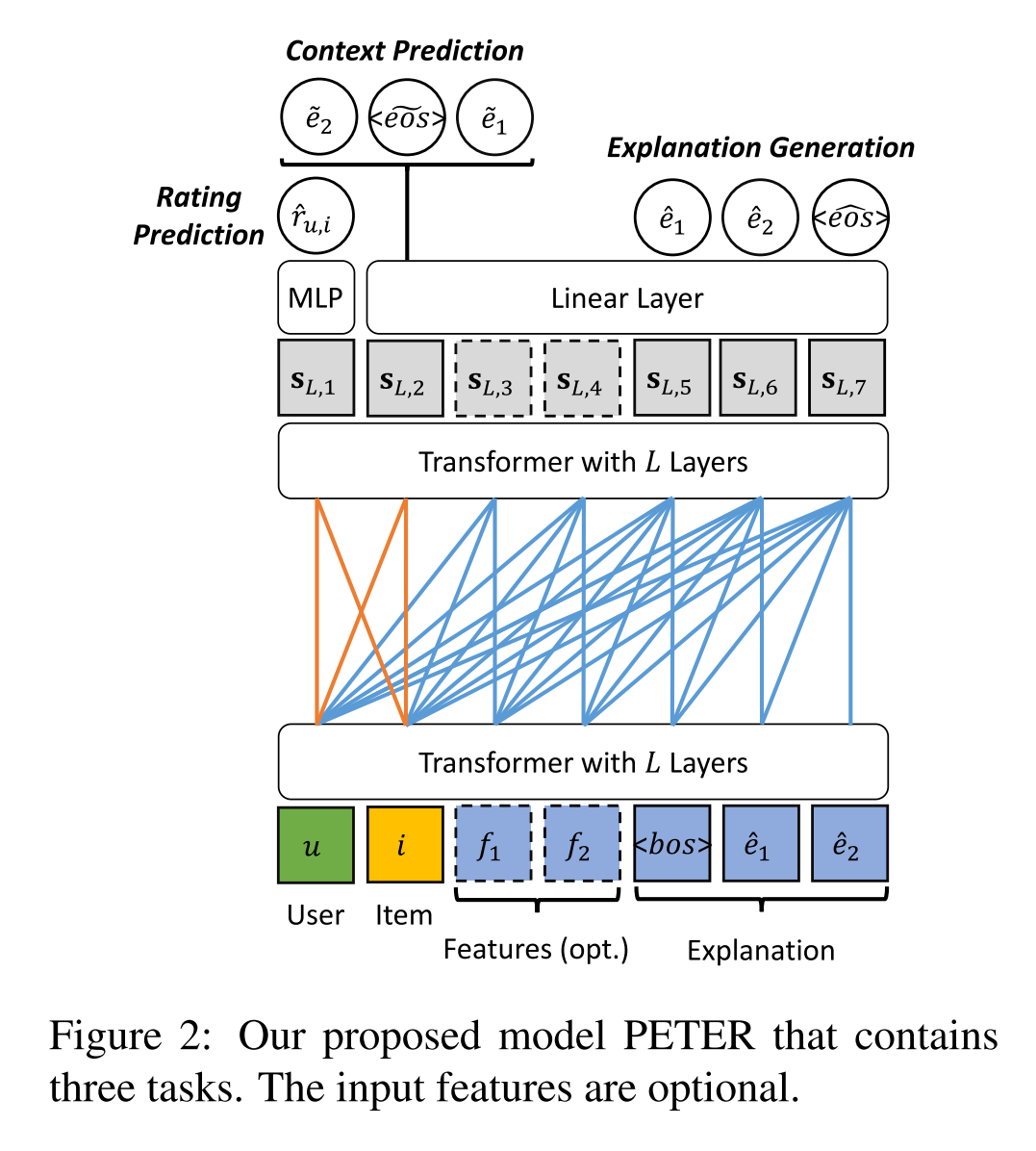 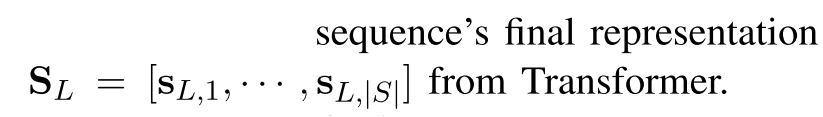 Explanation and Recommendation:
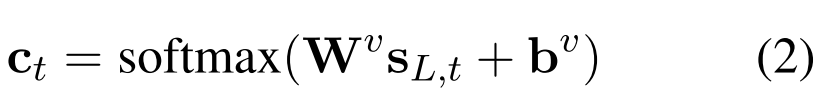 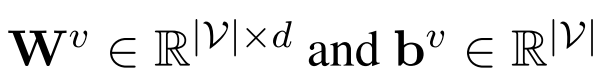 Explanation Generation:
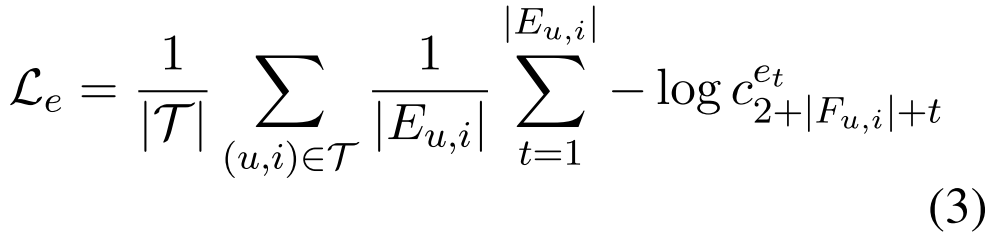 Method
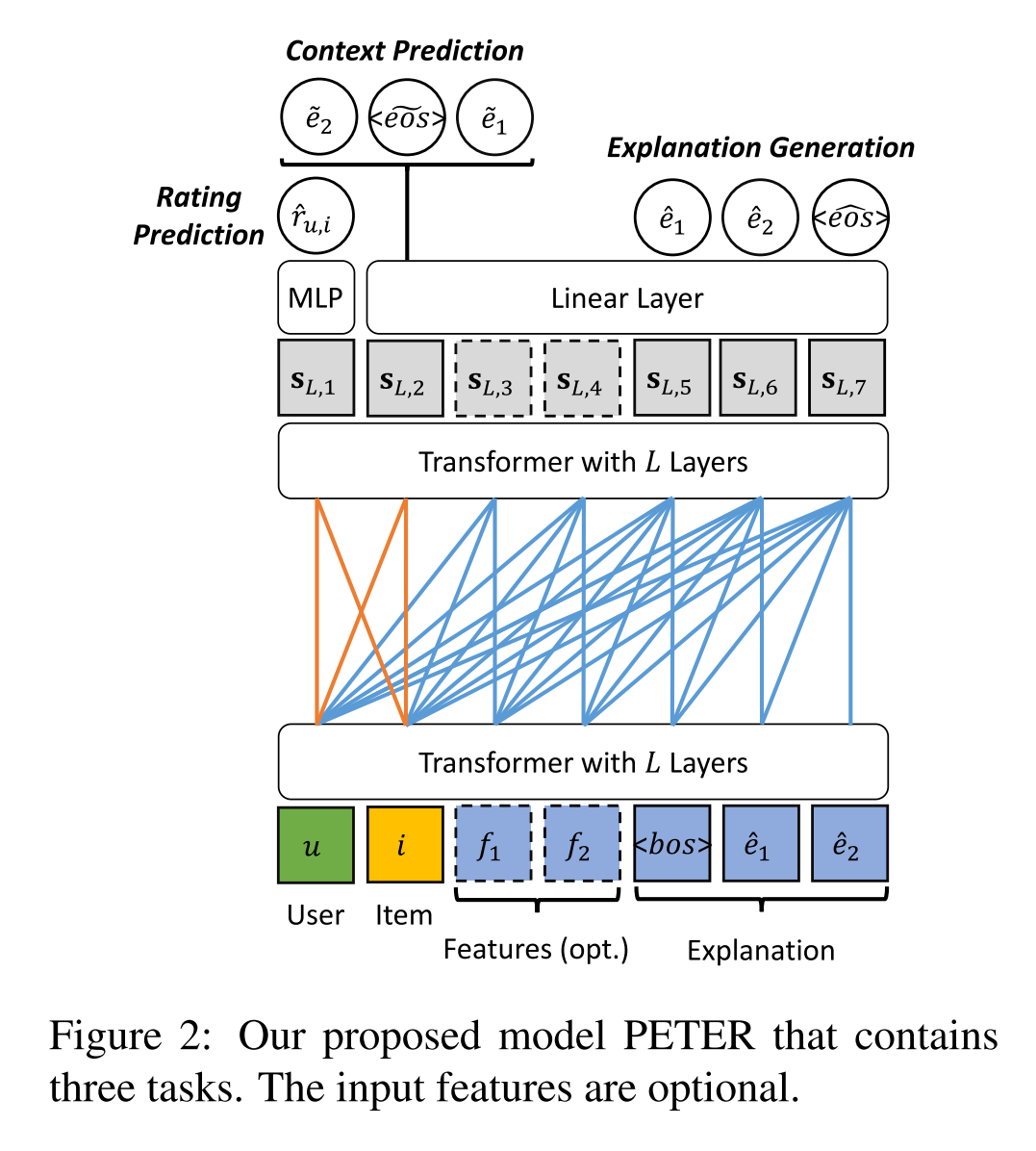 Context Prediction:
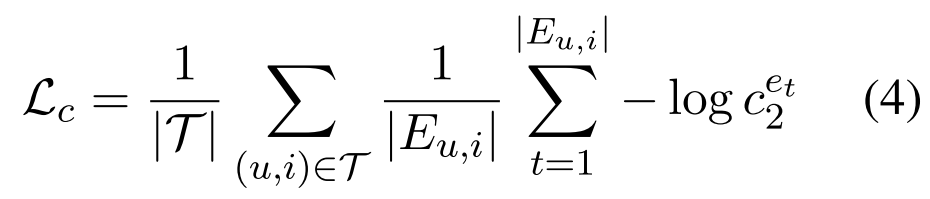 Rating Prediction:
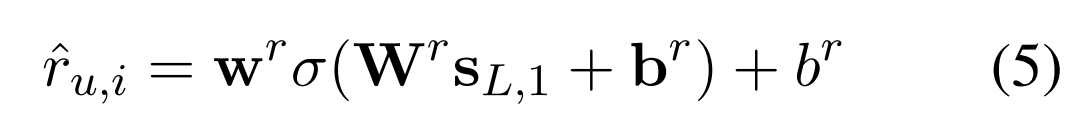 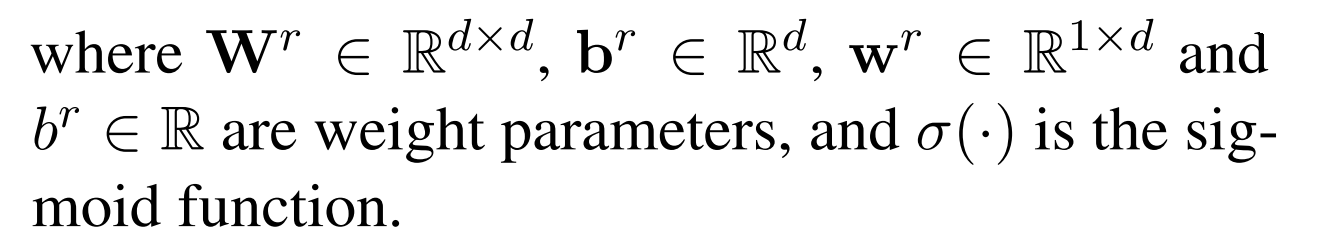 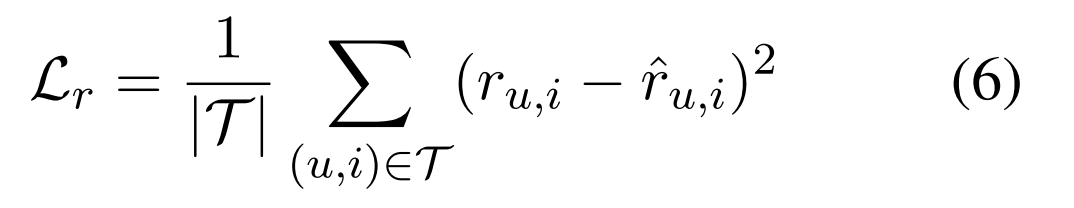 Method
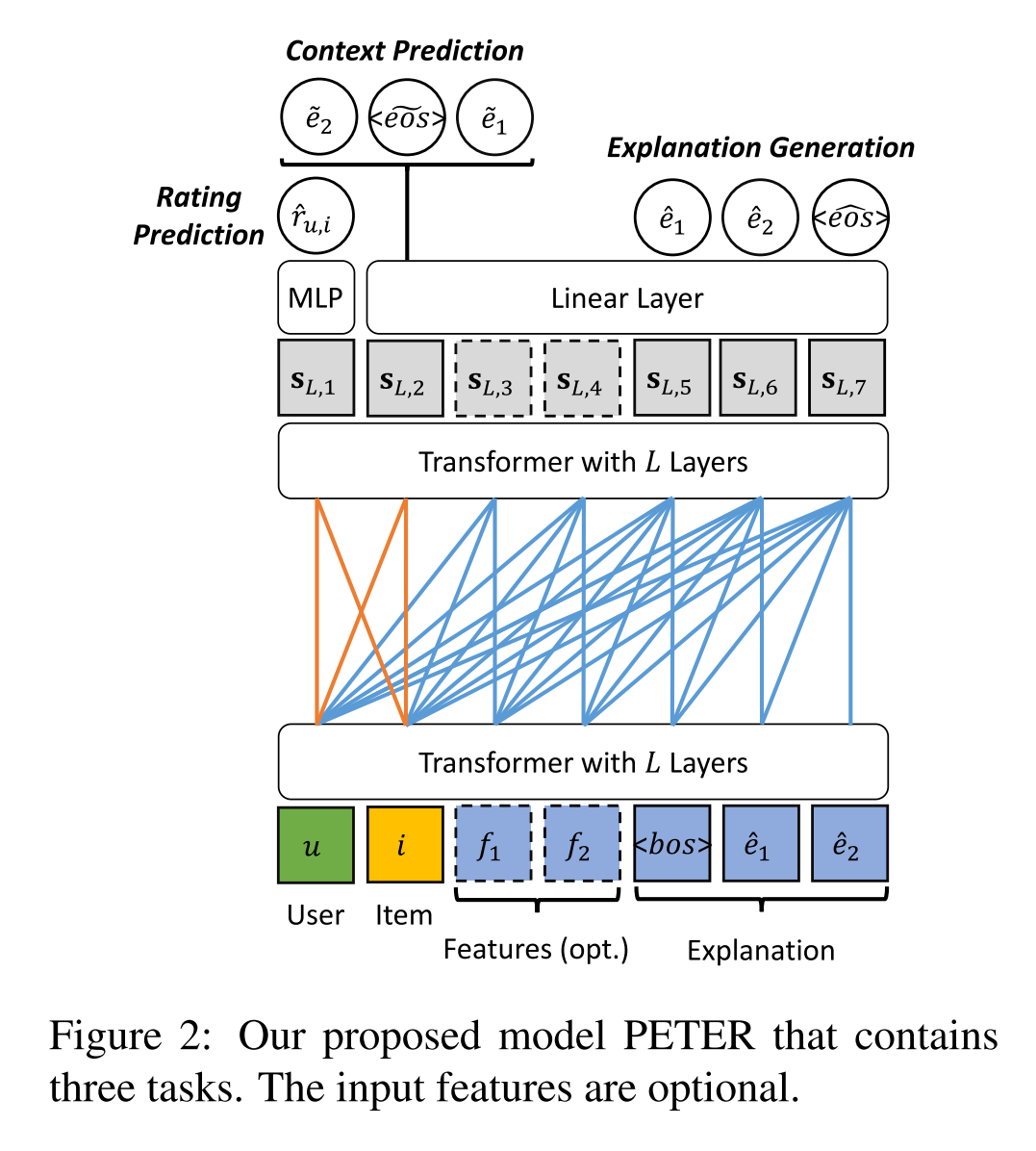 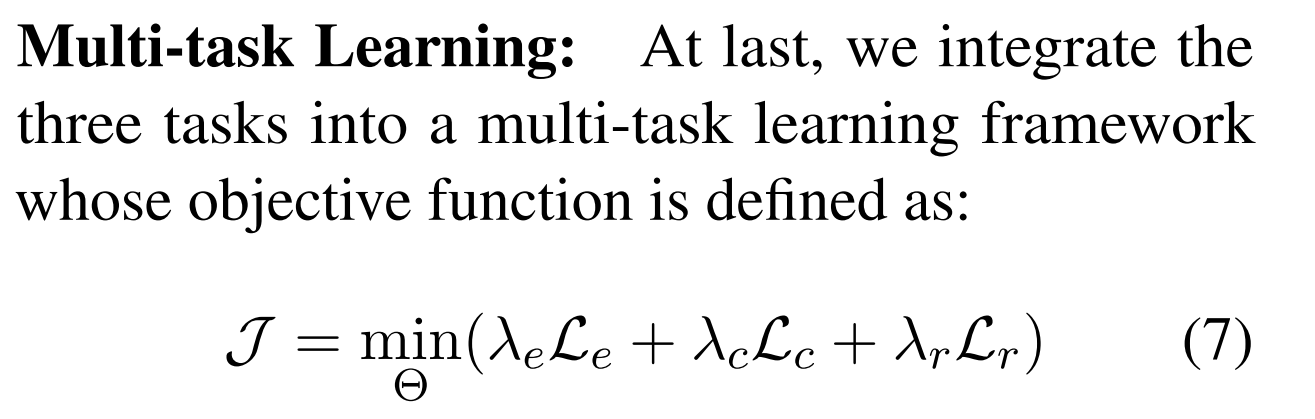 Dataset
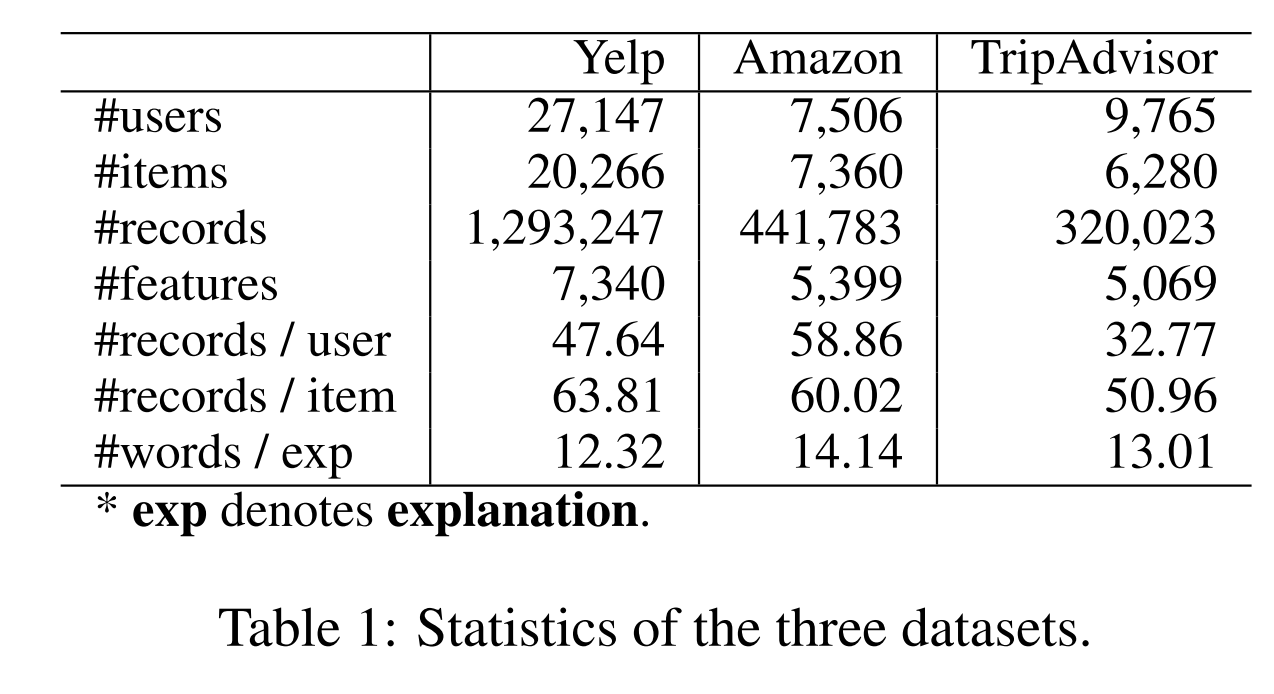 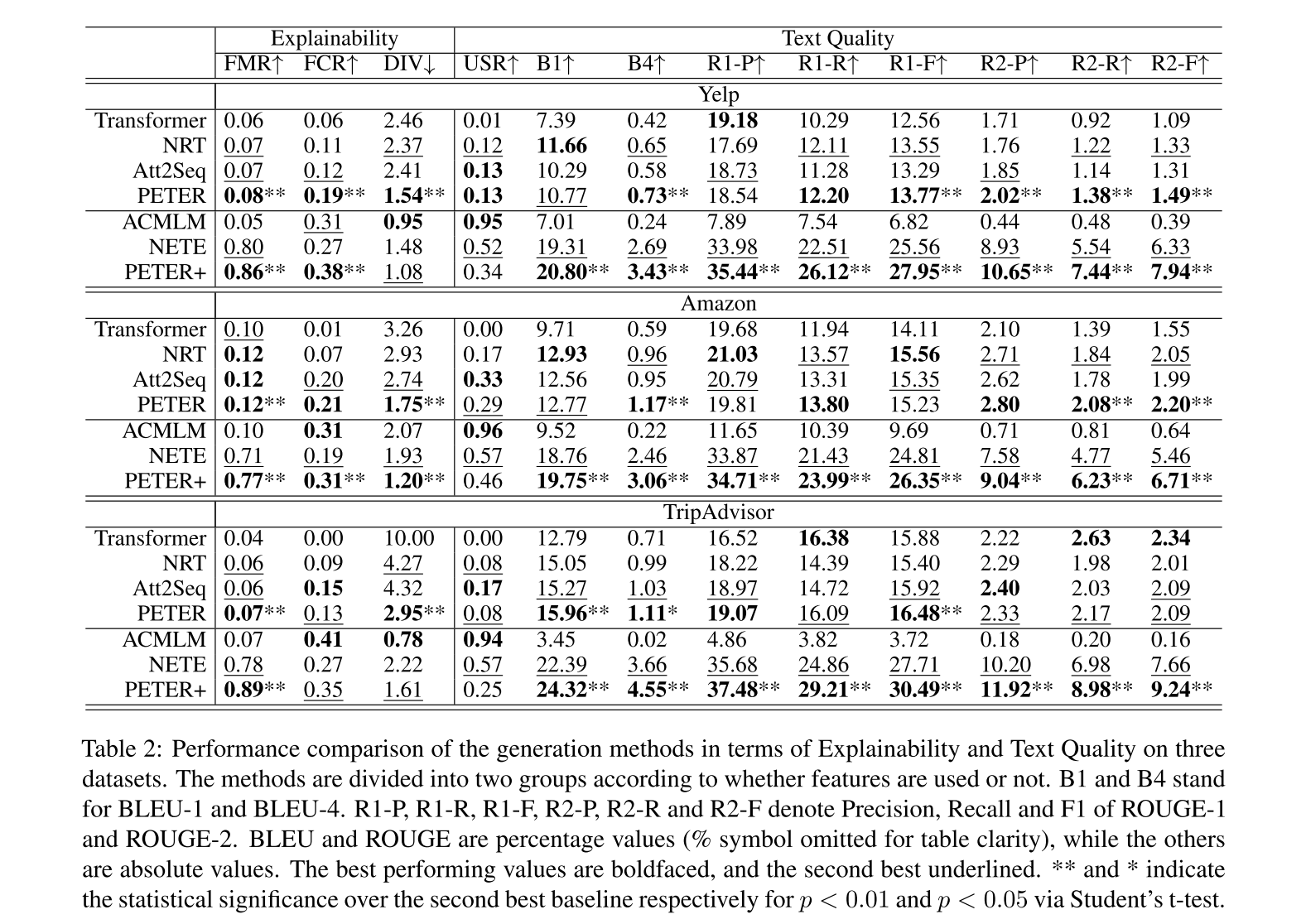 Experiment
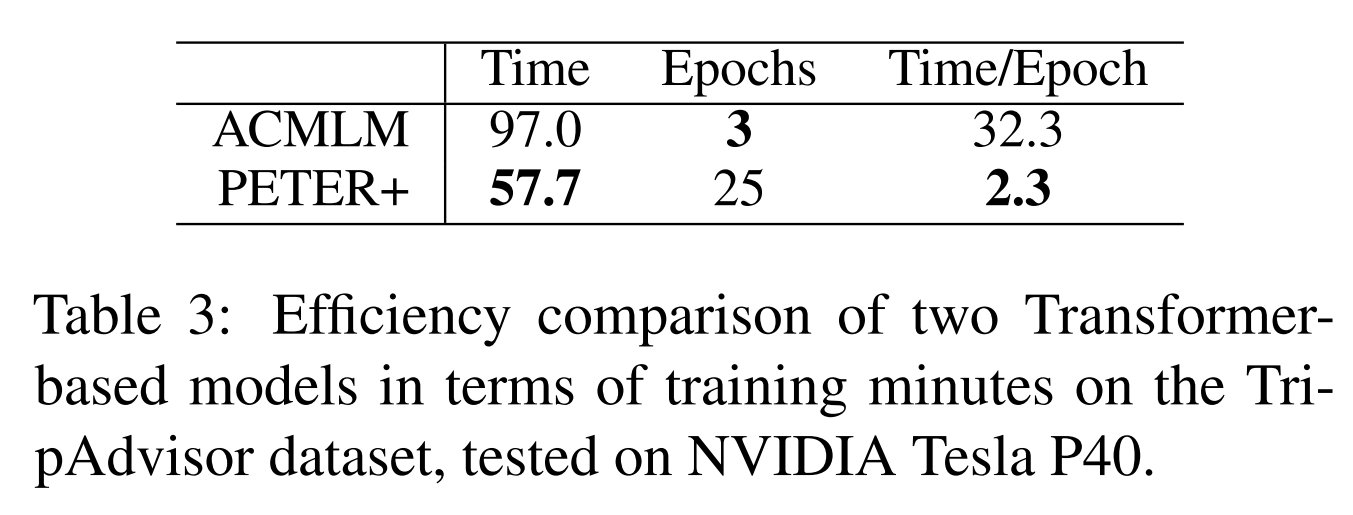 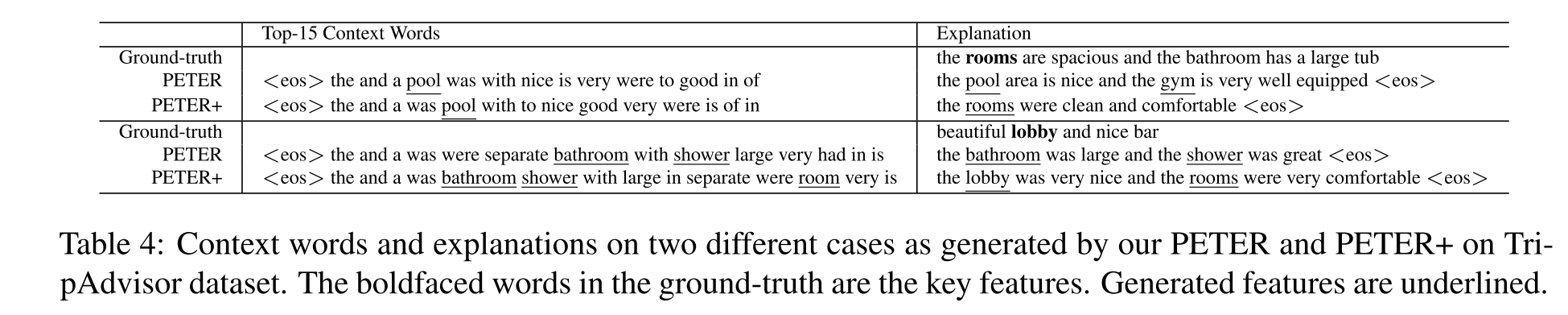 Experiment
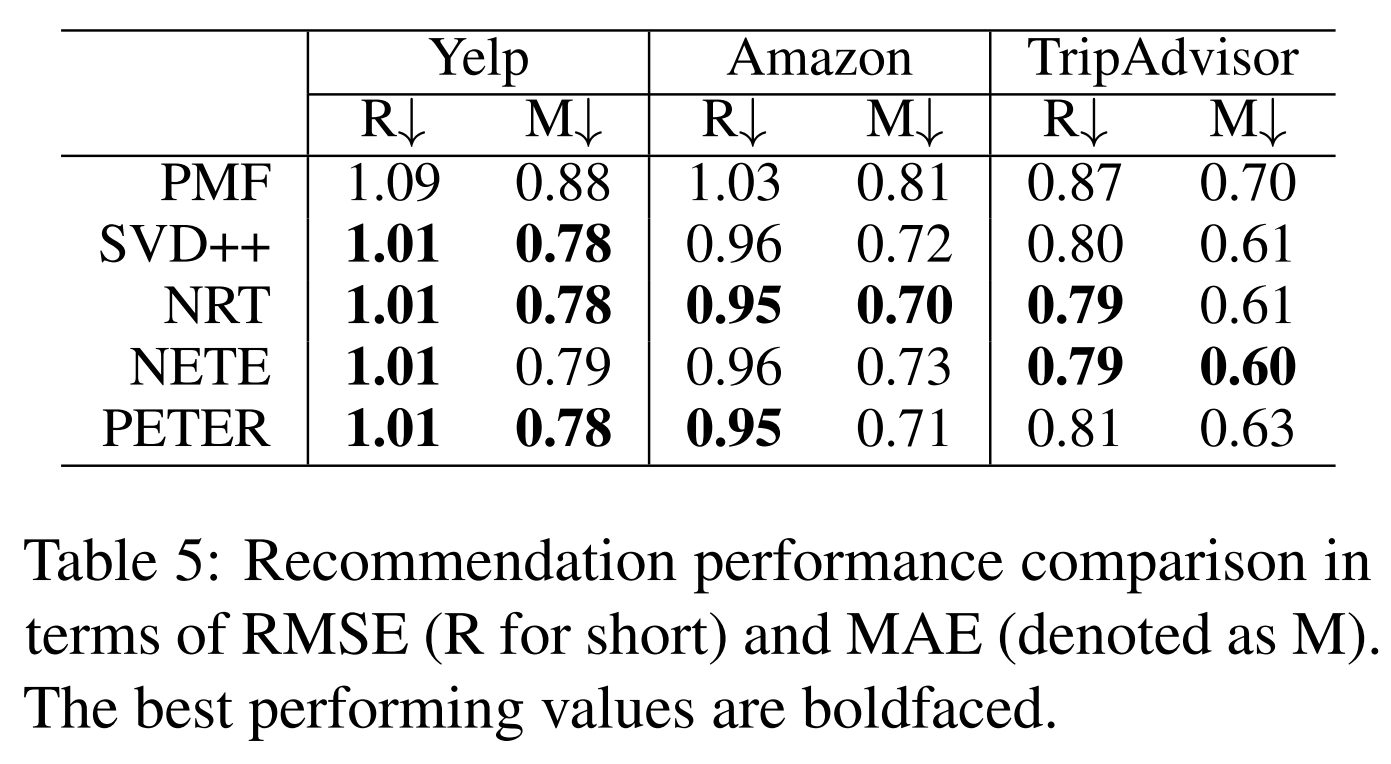 Experiment
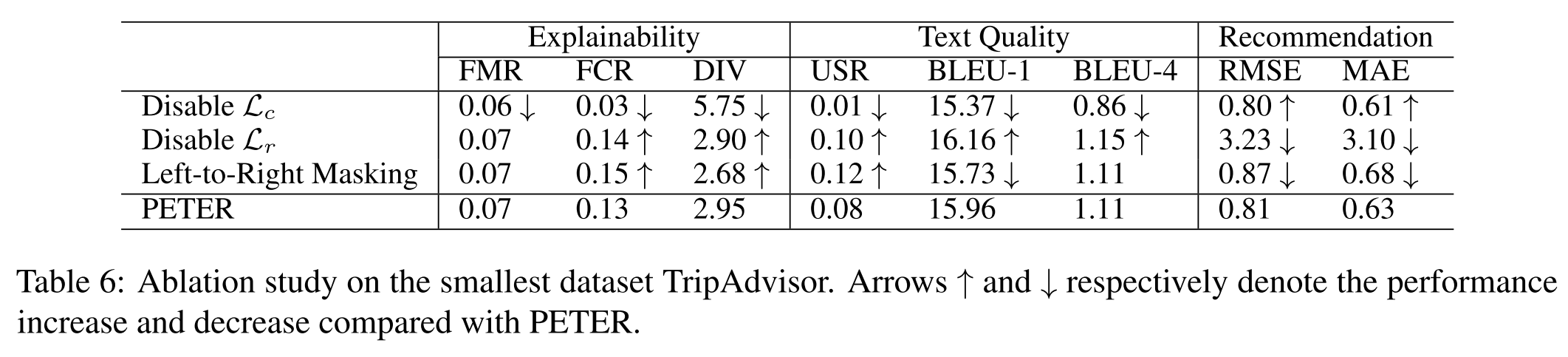